Implementation of the International Decade for People of African Descent: Good Practices from Multi-Stakeholder Cooperation in Germany
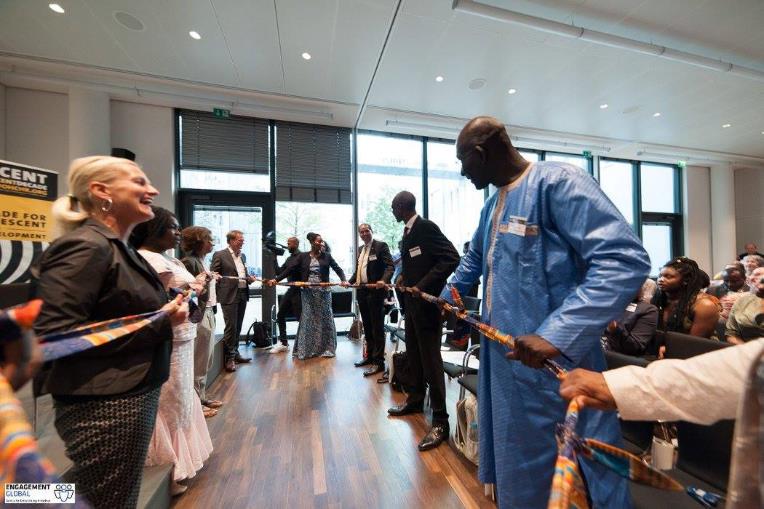 Elisabeth Kaneza | Kaneza Foundation for Dialogue and Empowerment 
Web: www.kaneza.org | Twitter: @elisabethkaneza | E-mail: elisabeth@kaneza.org
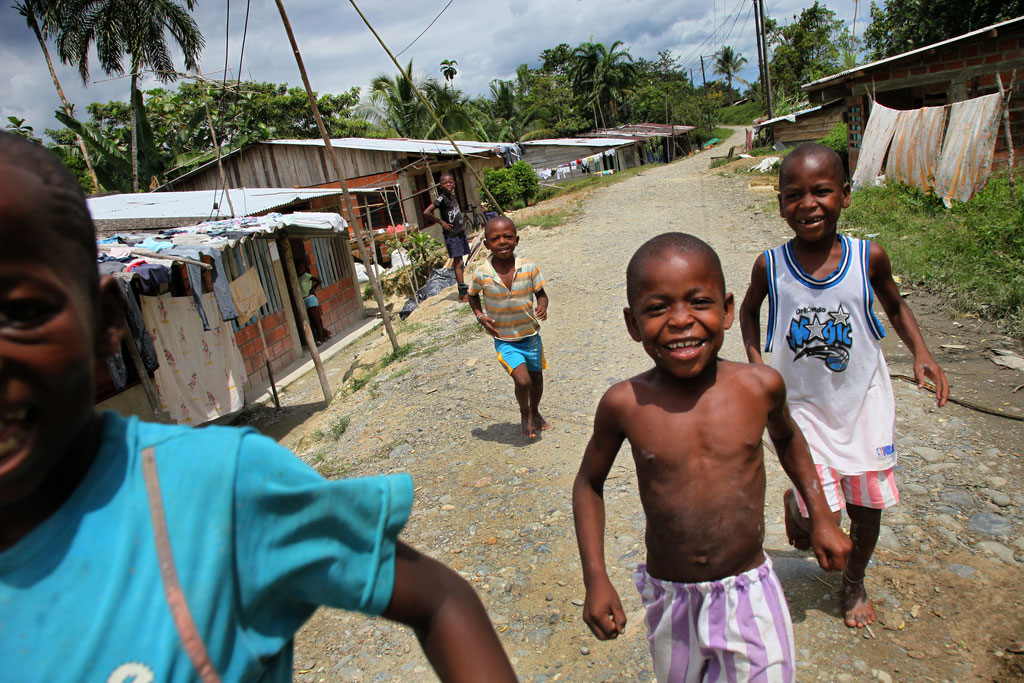 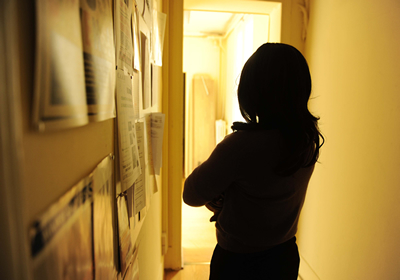 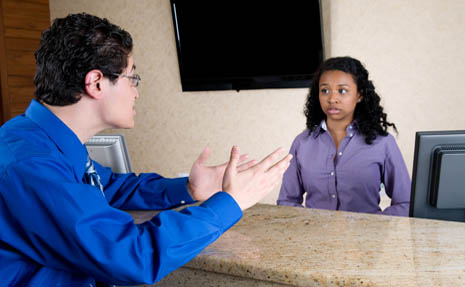 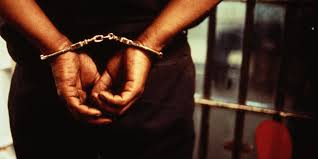 3
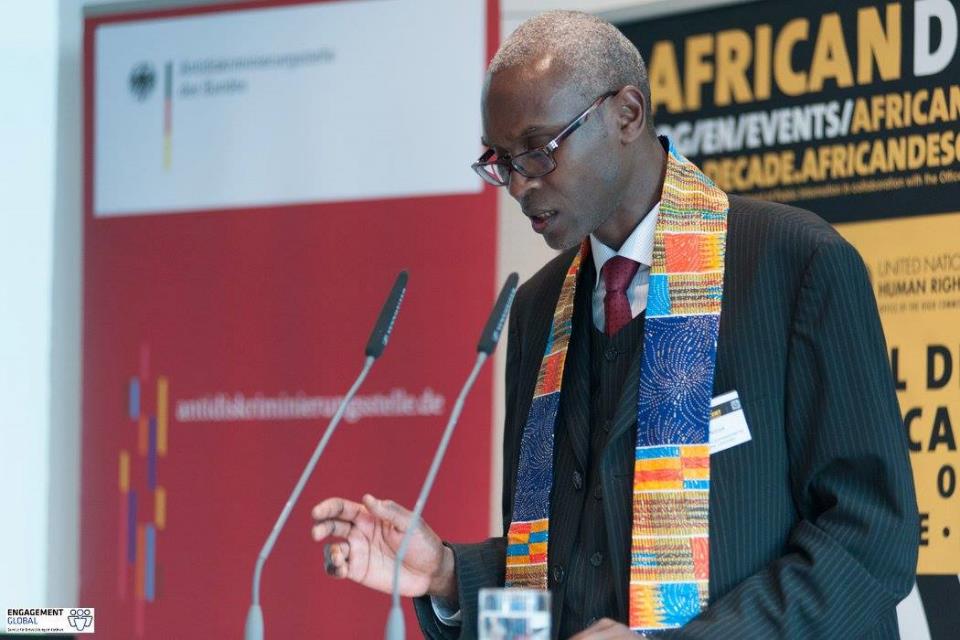 Implementation of the International Decade for People of African Descent: Good Practices from Multi-Stakeholder Cooperation in Germany
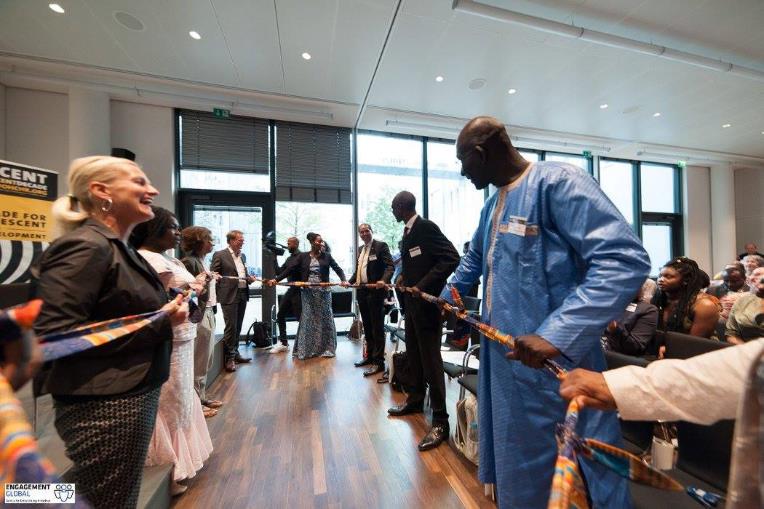 Elisabeth Kaneza | Kaneza Foundation for Dialogue and Empowerment 
Web: www.kaneza.org | Twitter: @elisabethkaneza | E-mail: elisabeth@kaneza.org